ВЕБИНАР РОССИЙСКОГО ТРЕНИНГОВОГО ЦЕНТРА
Института образования НИУ ВШЭ
24 февраля 2016 года
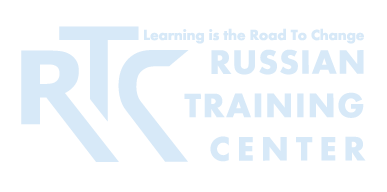 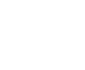 Добро пожаловать на вебинар
Какой он – сегодняшний российский первоклассник? (По результатам исследования iPIPS)
C 9:30 по мск тестовый период для проверки качества связи
Начало вебинара в 10:30 по мск
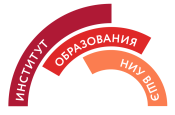 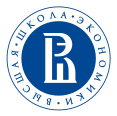 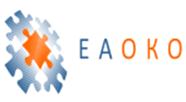 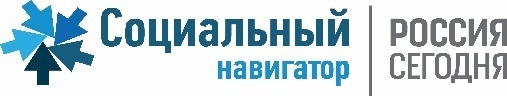 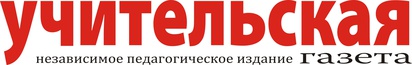 СЕГОДНЯ С ВАМИ
Докладчики:
Карданова Елена Юрьевна, директор Центра мониторинга качества образования Института образования НИУ ВШЭ, к. ф.- м. н.;
Иванова Алина Евгеньевна, научный сотрудник Центра мониторинга качества образования Института образования  НИУ ВШЭ;
Брун Ирина Викторовна, научный сотрудник Центра мониторинга качества образования Института образования  НИУ ВШЭ.

Ведущий:
Болотов Виктор Александрович, научный руководитель Центра мониторинга качества образования Института образования НИУ ВШЭ, профессор, академик РАО, д.п.н.
Запись и презентации
Все материалы вебинара, включая его видеозапись, будут доступны на сайте Российского тренингового центра, нашем канале на YouTube и +странице в социальной сети Google+;
Ссылка на них придет в течении следующих суток на адрес почты, которую  вы указали при регистрации.
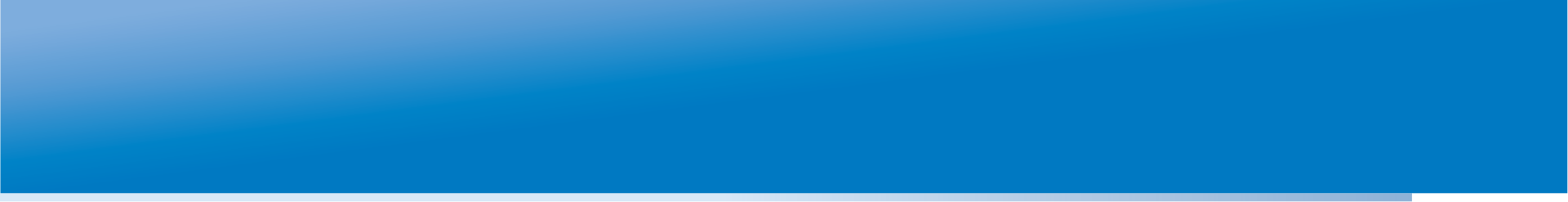 ИНФОРМАЦИОННЫЕ ПАРТНЁРЫ
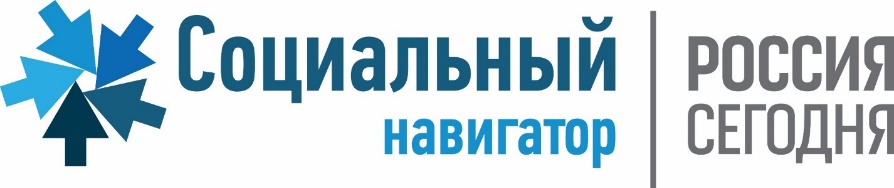 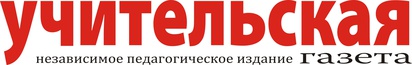 СТАТИСТИКА УЧАСТНИКОВ ВЕБИНАРА
По состоянию на 23.02.2016 на вебинар зарегистрировались 261  
участников из 38 регионов Российской Федерации и 7 стран: Беларусь, Казахстан, Кыргызстан и Приднестровская Молдавская Республика

Организации (204):
Общеобразовательные организации (школы) –  119
ИРО/ИПК, методические кабинеты –   27
Органы управления образованием различных уровней   –   18
Центры оценки качества образования различных уровней –  13
СМИ, бизнес, ДОО, ВПО и другие организации – 27
НЕКОТОРЫЕ ОРГАНИЗАЦИОННЫЕ ВОПРОСЫ
Вопросы докладчикам можно задавать по ходу вебинара во вкладке ВОПРОСЫ
Вопросы технического характера и другие вопросы просьба задавать во вкладке ОБЩИЙ ЧАТ
Просьба ко всем, кто участвует в вебинаре коллективно (несколько человек в одной аудитории), указать число участников в закладке ОБЩИЙ ЧАТ
ПРЕДСТОЯЩИЕ МЕРОПРИЯТИЯ РТЦ 
И ПАРТНЕРОВ ЦЕНТРА
16 марта
Вебинар «Инструментарий оценки образовательной среды детского сада (шкалы ECERS) и его возможности для повышения качества образования»
22 марта
Вебинар «Использование результатов мониторинга образовательных достижений на региональном, муниципальном и школьном уровнях»

Продолжение цикла вебинаров для учителей истории:
3 марта «Освещение проблем духовной и культурной жизни России в УМК по истории Отечества нового поколения»
10 марта «Новые и традиционные формы наглядности в УМК по истории Отечества нового поколения»
СПАСИБО ЗА ВНИМАНИЕ!
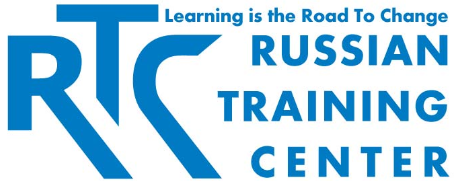 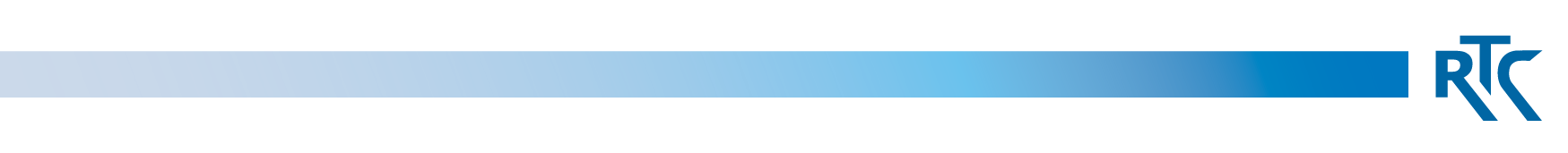 info@rtc-edu.ru
www.rtc-edu.ru